公募テーマ：
「ライフステージを支えるサービス導入実証等事業」（キャリア形成に資するサービス導入環境の構築実証）に関するテーマ
[事務局コメント] 
灰色のステッカーでは、各スライドに記載していただきたい内容を定義しております。
公募要領「事業内容に係る要件」の必須要素に対応しているスライド(スライド左上に赤色のステッカーで表示あり)は、必ず本テンプレートの構成に沿ってご記載ください。なお、サイズ、幅等の変更は問題ございません。

その他のページのスライドは提案書作成の参考です。目次の順番を守って頂ければ、詳細な構成・デザインは、ご提案ごとに自由に変えて頂いて構いません。
当該提案書はPowerPoint版とPDF版の両方をご提出ください。
また、Excelの支出計画書を提出することも必須ですのでご留意ください。
(灰色のオブジェクトは提出時には削除してください)
黄色のステッカーでは、各スライドで記載されることが想定される内容と、公募要領の「事業内容に係る要件」の対応関係をご紹介しております。
必ずこの黄色ステッカーの通りに記載いただく必要はありませんが、参考までにご活用ください。
(黄色のオブジェクトは提出時には削除してください)
事業名
事業者名
担当者情報
所属・役職：XXX
氏名(フリガナ)：XXX (XXX)
メールアドレス：XXX
電話番号：XXX
提案書作成日
目次
提案のサマリ
背景と目的
実施内容
成果と効果測定方法
実施体制・実証フィールド
継続的な事業展開プラン
実施スケジュール
個人情報の取扱い方法
(参考)支出計画の概要
このページは必須要素と対応しております。フォーマット通りに作成ください。
(このオブジェクトは提出時には削除してください)
[事務局コメント] 
実証の概要を簡潔に記載してください。
●少なくとも必須要素は記入してください。
●加点要素は必要なところだけ記入し、該当がない場合は「(該当なし)」と記入してください。
●適宜ページを分けて記載ください（極力コンパクトに整理）。
提案のサマリ
このページは必須要素と対応しております。フォーマット通りに作成ください。
(このオブジェクトは提出時には削除してください)
1.　背景と目的)本テーマが実装された社会のあるべき姿
[事務局コメント] 
最終的に目指す”あるべき姿”を描いてください。
●”あるべき姿”は図やイメージだけではなく、　　テキストで適宜補足頂いて構いません。
本実証の終了時に実現する姿ではなく、中長期で実現したい姿を記載してください。(必須①)
このページは必須要素と対応しております。フォーマット通りに作成ください。
(このオブジェクトは提出時には削除してください)
[事務局コメント] 
前頁のあるべき姿を踏まえて、現状、どんな解決すべき課題があるのか、そしてその課題の解決に向けて、本実証で何にチャレンジするのかを簡潔に書いてください。
1.　背景と目的)あるべき姿に向けて、解決するべき課題
解決すべき課題
本実証でチャレンジすること
どういった論点に取り組むか、複数の論点を統合して解決することを目指す取り組みが含まれる場合は、その旨を明示してください。(加点⑥)
前ページで記載いただいた「あるべき姿」の実現に向けて、解決するべき課題は何かを記載してください。 (必須①)
XX
XX
XX
検証する本候補事業の論点
XX
XX
想定している実証内容
XX
XX
XX
下記の内容を記載してください。(必須①、加点⑤)
どのような実証内容を想定しているか
検証ポイントが、あるべき姿の実現や現状の課題にどのように資するのか
あるべき姿の実現に向けた実証後の大まかな流れ
想定している
実証成果
及びあるべき姿の実現に向けた実証後の流れ
XX
XX
XX
このページは必須要素と対応しております。フォーマット通りに作成ください。
(このオブジェクトは提出時には削除してください)
[事務局コメント] 
本実証で実施する内容を書いてください。
●概要や詳細の中に、狙い、取組内容、期待される成果を、具体的に記載してください。
どの対象者へ向けたサービスなのか明確になるよう記載ください（例：特に学生や社会人早期をはじめとした若年層を対象としている等）​ (加点⑥⑦⑧⑩)
2.　実施内容)概要
複数論点が設定される場合、複数記載ください。​ (加点⑥)
取組内容の概要や期待される成果と共に本取組の新規性や独自性を記載ください。​ (加点⑧⑩)
論点ごとの狙い・対象を明確にしてください。​ (加点⑦)
2.　実施内容)詳細①. XXX
[事務局コメント] 
本実証で実施する内容を書いてください。
適宜複数ページに分けて記載ください。
本取組の詳細について記載ください。(加点⑧)
2.　実施内容)詳細②.　独自性・新規性
[事務局コメント] 
本実証で実施する内容を書いてください。
適宜複数ページに分けて記載ください。
本取組の独自性・新規性について記載ください(加点⑩)
2.　実施内容)詳細③.　外部への情報発信
[事務局コメント] 
本実証で実施する内容を書いてください。
適宜複数ページに分けて記載ください。
行った取り組みを外部に発信する取り組みがある場合、その旨を記載してください。(加点⑬)
IR情報開示協力要請可の場合、その旨記載ください。（必須④）
[事務局コメント] 
過去に同様の事業を実施した実績がある場合、その旨を記載してください。
適宜複数ページに分けて記載ください。
2.　実施内容)類似取り組みにおける効果や関連実績等
特に本事業の実施内容等との関連性が深いものについてはその概要と活かすことができる知見や過去実施時の効果等について記載してください。(加点⑨)
3-1.　実証によって見込まれる成果と効果測定方法（ロジックモデル）
[事務局コメント] 
本実証ロジックモデルを記載してください。
ロジックモデルと各種モニタリング指標の全体像を記載ください。​ (必須③　加点⑭)
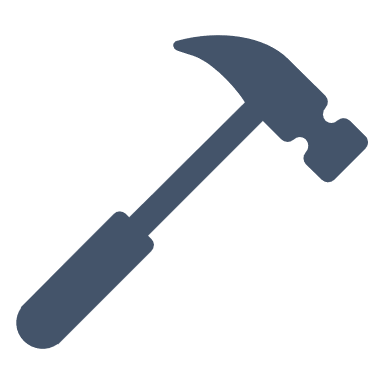 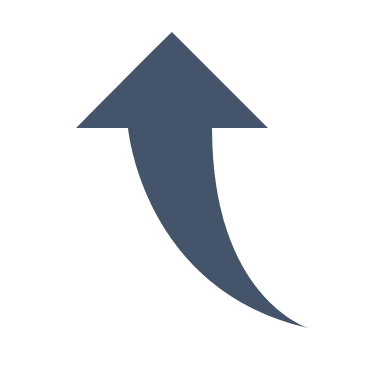 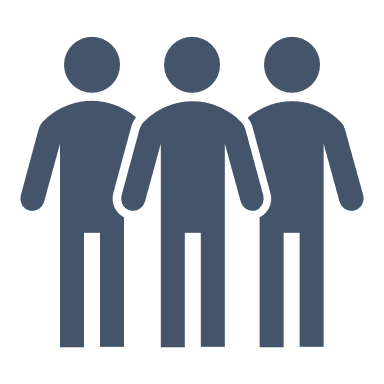 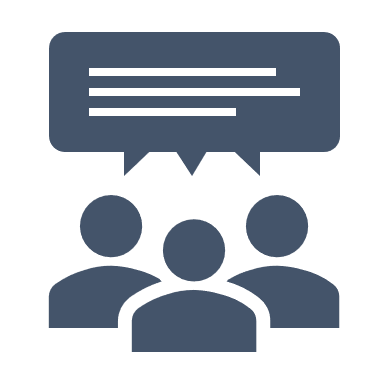 インプット
①XX
アウトプット
① XX
アウトカム（意識変容）
XX
アウトカム（行動変容）
XX
アウトカム（組織へのエンゲージメント/愛着等の変化）
XX
インパクト※今年度実証で必ずしも効果が見えないが中長期的に効果を出したい指標
XX
このページは必須要素と対応しております。フォーマット通りに作成ください。
(このオブジェクトは提出時には削除してください)
[事務局コメント] 
本実証によって見込まれる成果と効果測定方法を記載してください。
アウトプット及びアウトカムに関しては必ず記載ください。
インパクトに関しては可能な範囲で記載ください。
3-1.　実証によって見込まれる成果と効果測定方法（概要）
実証を通じて達成される成果（サービス利用者の行動変容及びそれによる参加団体全体の変容）とその効果測定方法について、できるだけ詳細かつ実現可能な内容で記載してください。(必須③、加点⑭)
(例)
サービスを受けた個人単位の行動変容をどのような基準で測定するか
上記行動変容により、実証参加企業・自治体にもたらすメリットをどのような基準で測定するか
何を達成すれば実証の目標を達成したとみなすことができるか
3-2.　実証によって見込まれる成果と効果測定方法（詳細）
[事務局コメント] 
本実証によって見込まれる成果と効果測定方法について詳細を記載してください。
成果測定方法について、前頁をさらに詳細かつ実現可能な内容で記載してください。(必須③、加点⑭)
効果測定方法の詳細には、プログラムの効果に関するモニタリング手法の補足説明や取得期間等を記載ください。

（効果測定方法の例）
‐事前事後アンケート
‐サービス利用サイトへの遷移モニタリング結果
4.実施体制・実証フィールド (実証自治体・実証企業)
[事務局コメント] 本事業を実施する上での体制を記載ください。実施体制については、再委託、監修 等の区別も記載ください。
※現時点で記載できる範囲で問題ございません。※まだ確定していない場合、(検討中)などと　 付記してください。
実施体制
実証フィールド
事業受託者：株式会社XX/XX市
統括責任者	：XXX (代表取締役)
執行責任者	：XXX (執行役員)
渉外担当	：XXX

再委託先：株式会社xx (xxを担当)
責任者	：XXX 
〇〇担当	：XXX
XXX
所在地： XXX 県
対象者：XXX 名
特徴：XXX

XXX 
所在地： XXX 県
対象者：XXX 名
特徴：XXX

XXX
所在地： XXX 県
対象者：XXX 名
特徴：XXX
確実な事業実施ができることが分かるように体制・フィールドの想定を記載ください。事業実施(加点⑧)
[事務局コメント] 実証後も継続的に事業を展開していくためのプラン(仮説)を書いてください。
5.継続的な事業展開プラン
次年度以降の具体的な取組計画
将来の取組の展開（社会実装に向けた展望）
下記などを具体的に記載してください。(必須②、加点⑪⑫)※下記以外の観点でも構いません。
(例)
来年度以降も、自治体、企業の事業としての実施は見込めるか
実証内での自治体・企業等並びに他機関との連携計画

経済的に持続可能か(仮説)
必要な運営費と現時点での年間収入の見込み
受益者負担/寄付等によって成り立つモデルの提示
資金確保の目途
他機関との連携計画
[事務局コメント] 本事業の実施スケジュールを書いてください。
・11～12月までには実証を終え、12月より効果検証を実施する想定で記載ください。
・採択(事業開始)が７月になる前提でスケジュールを組んでいただければと思いますが、採択時期によっては前後する可能性があります。
5.実施スケジュール
6月
7月
8月
9月
10月
11月
12月
1月
2月
【必須】事業計画すり合わせ
採
択
今年度実証期間中に論点に対する示唆が得られるようなスケジュールを記載してください。(加点⑧)
6.個人情報の取扱い方法
[事務局コメント] 個人情報に関連する認証の取得状況(JIS / ISO 等)や、それらがない場合は個人情報に関する取扱いマニュアルなどをご記載ください。
XXX
XXX
XXX
(参考)支出計画の概要 (詳細な内訳は別紙)
[事務局コメント] Excelの支出計画書の提出も必須であることに留意してください。